The Inscribing of the Paschal Candle
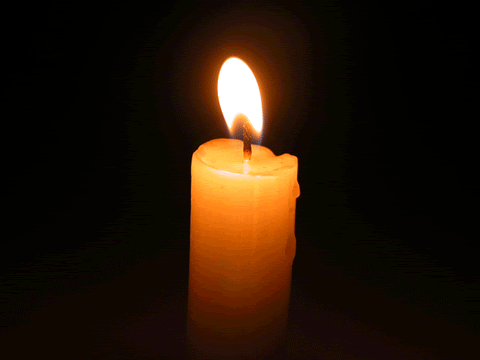 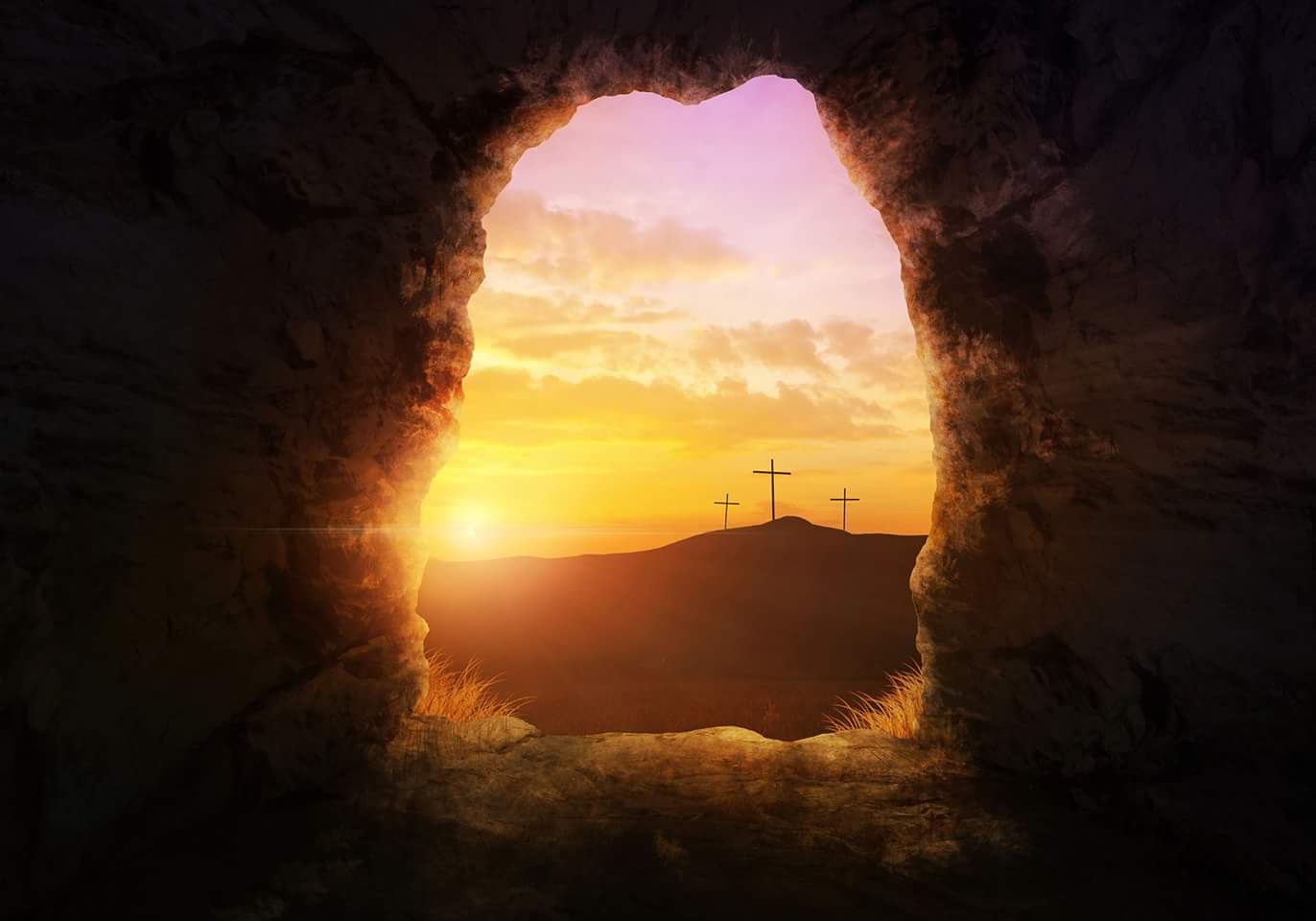 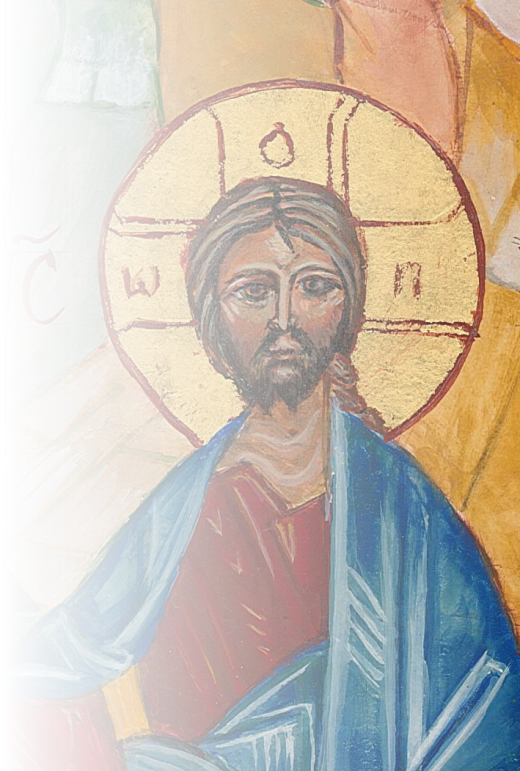 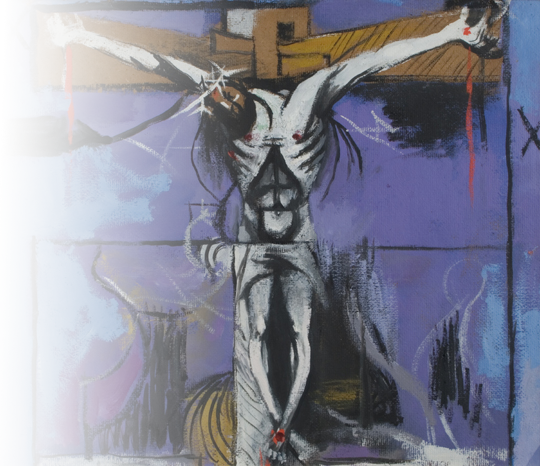 A
lpha
By His
holy
To Him
be glory
and power
All
time
belongs 
to
Him
Christ,
yesterday
and today.
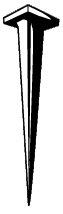 0
2
and glorious
wounds
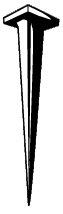 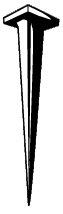 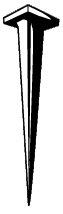 through
every age
and for ever.
Amen.
The beginning
and the end.
2
1
may Christ
the Lord
A
and
all
the
ages.
0
2
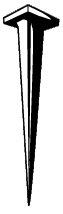 1
2
guard us
and protect us.
Amen.
Ω
mega
Ω
The Inscribing of the Paschal Candle
Text Roman Missal © 2010 International Committee on English in the Liturgy
Icon Christ the Teacher © 2014 Jesuit Institute London
Sketch for the Crucifixion (1946) by Graham Sutherland (1903-1980)
PowerPoint animation © 2018 Jesuit Institute London
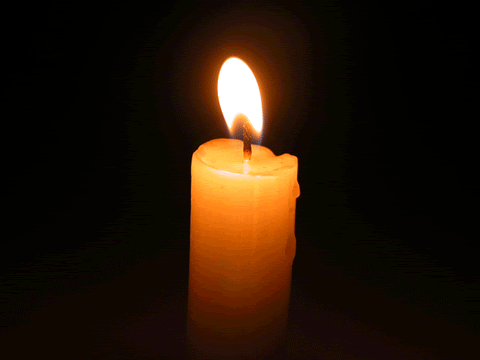 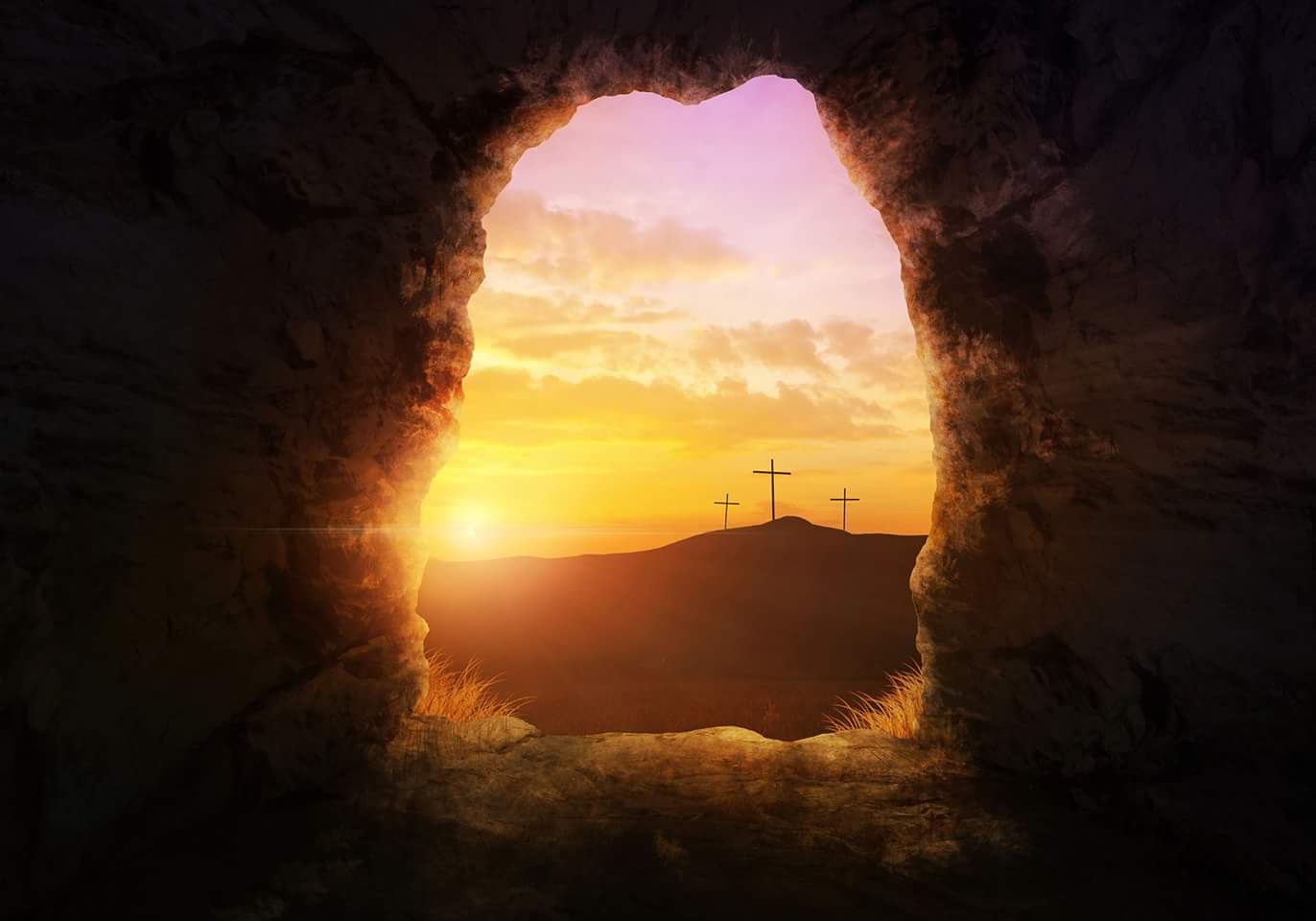 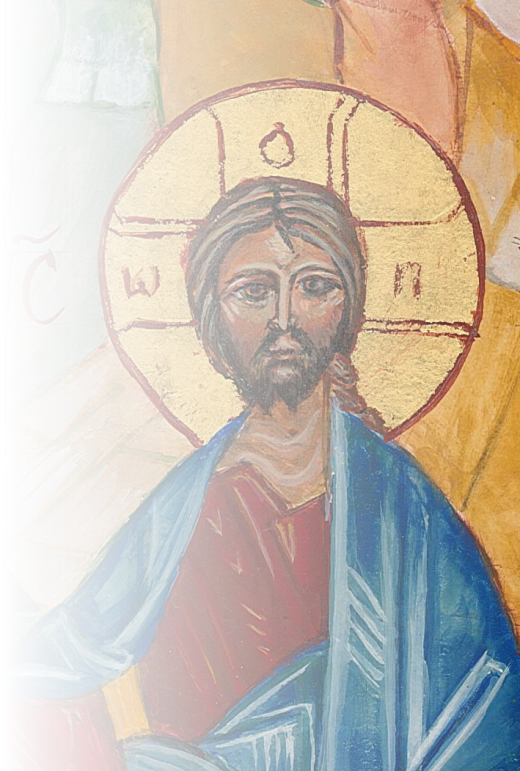 A
lpha
To Him
be glory
and power
All
time
belongs 
to
Him
Christ,
yesterday
and today.
0
2
through
every age
and for ever.
Amen.
The beginning
and the end.
1
8
A
and
all
the
ages.
0
2
9
1
Ω
mega
Ω